“I can’t watch another one of those videos”: Racial violence,  trauma, and healing
Vincent L. Stephens, Ph.D. 
&
Missy Taylor, Ph.D.
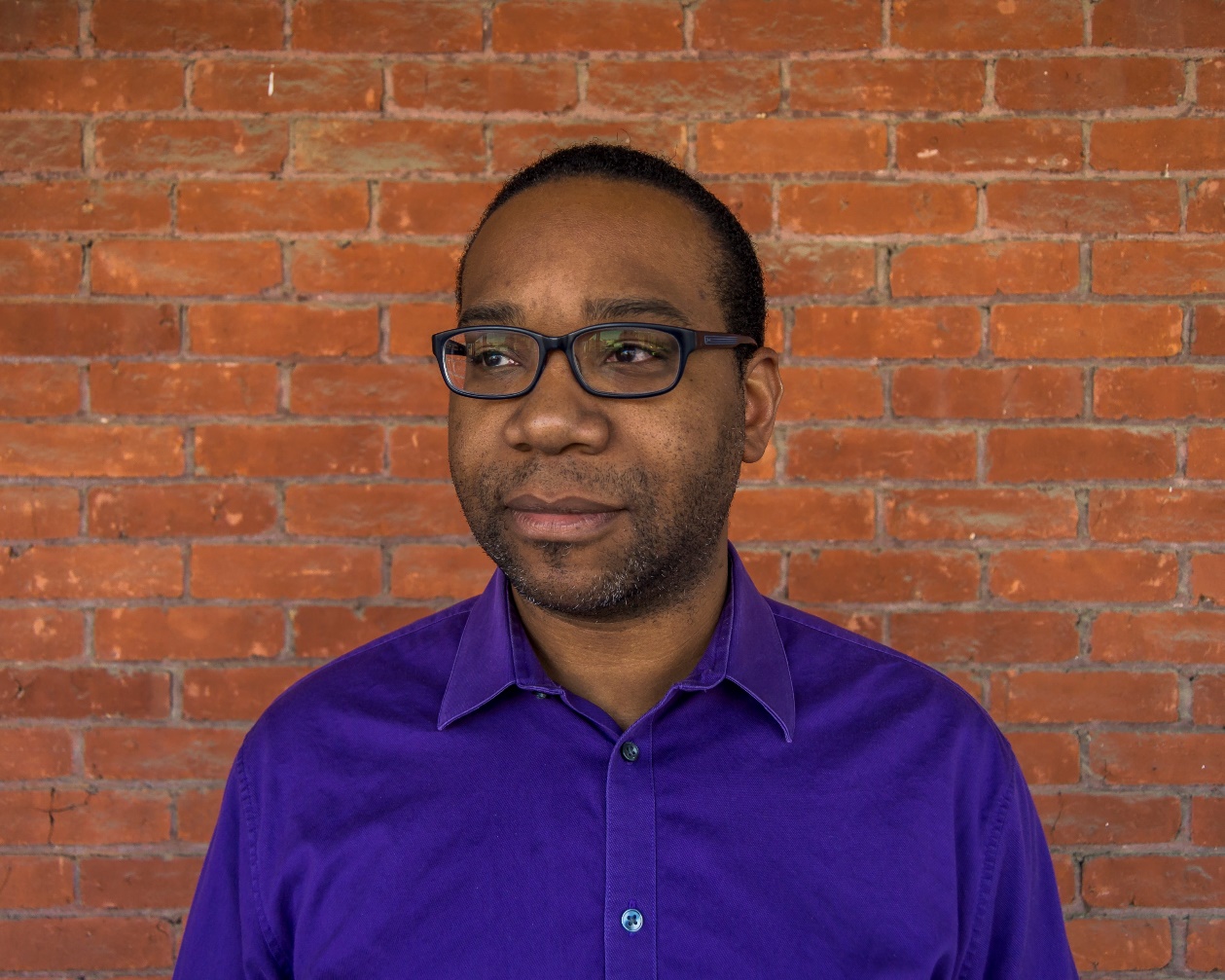 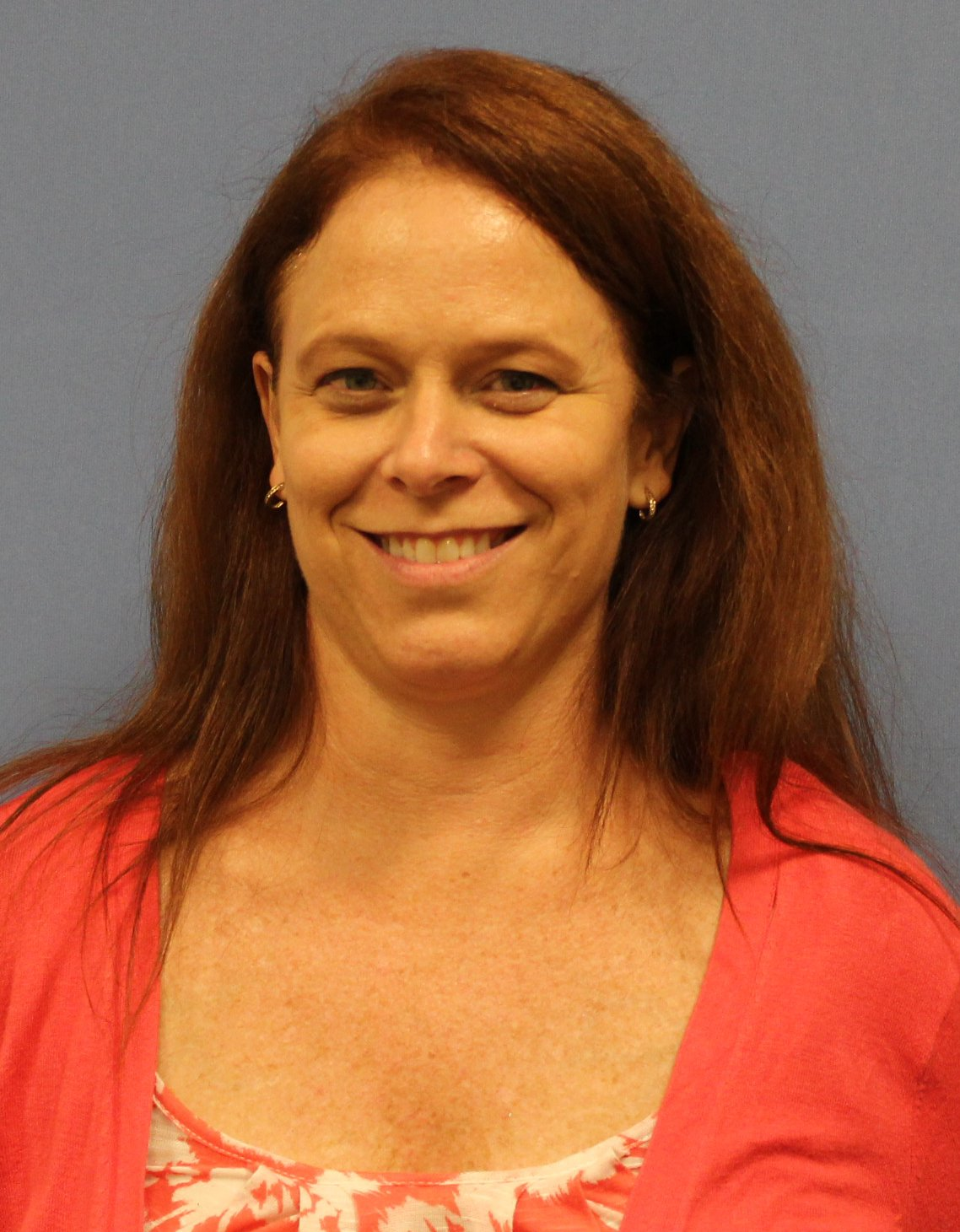 Vincent L. Stephens, Ph.D.
Director,
Popel Shaw Center for Race & Ethnicity
Contributing Faculty, Department of Music
Dr. Missy Taylor
AOD Coordinator/Licensed Psychologist
Wellness Center
Goals and Outcomes
Format and Structure
Welcome
Why is this important 
Student reflections 
Defining trauma and racial trauma
Impact of racial trauma
How to cope/next steps
Wellness Center information & invitation for future engagement
Why is this important?
The circulation of viral videos has increased national awareness of racialized violence and police brutality and viewing them can also traumatize viewers. 
We want to help you understand the mental impact of these disturbing images, recognize trauma and triggers, and learn different ways to manage the impact of racial trauma.
Student Reflections
What is trauma?
“Trauma is an emotional response to a terrible event like an accident, rape or natural disaster. Immediately after the event, shock and denial are typical. Longer term reactions include unpredictable emotions, flashbacks, strained relationships and even physical symptoms like headaches or nausea.” 										  https://www.apa.org/topics/trauma/
The emotional reaction is caused by neuroscience. Your autonomic nervous system is made of the sympathetic and parasympathetic nervous system. These trigger the following responses: Fight, flight, or freeze,
Your responses to trauma are normal reactions to an abnormal event or series of events (chronic). Anger, depression, anxiety, nightmares, physical reactions, being easily startled and hypervigilant, etc. are common reactions to trauma.
Racial Trauma
Racial trauma refers to experiences of racial discrimination such as shaming or embarrassing events, threats of harm and injury, and witnessing harm to others due to racism http://dx.doi.org/10.1037/amp00004421 (p. 1)
Common symptoms of racial trauma include chronic stress and negative emotions, hypervigilance  and suspiciousness, flashbacks/re-experiencing, avoidance, nightmares or sleep problems, and physical problems like headaches, heart problems, hypertension, etc. (PTSD?)
Coping with Racial Trauma
Connect with others with whom you can have racially conscious conversations. Process your thoughts and emotions with others.
Self-care (treat yourself!)
Mindfulness and/or spirituality
Recognize symptoms of racial trauma and do not internalize blame
Limit exposure to news and social media
Activism
Wellness Center Resources
We are open 8:30-4:30 M-F
Call us at 717-245-1663 to schedule an appointment to speak with a counselor
If in crisis, call 911 if off campus or call DPS if on campus
We provide counseling, health services, nutrition services, and psychiatry
Counseling services are free and confidential
If you don’t feel like you connect with your counselor, please ask to meet with another therapist
Resources
https://www.dickinson.edu/homepage/138/wellness_center
https://psychology.uga.edu/coping-racial-trauma
https://www.alexandriava.gov/dchs/adultservices/default.aspx?id=116118
https://www.calltomindnow.org/spotlight-on-black-trauma-and-policing